INKA
Informatika a Nemzeti Közszolgálatban és
Könyvtárban Alapítvány
Felhőre Könyvtárak
INKA bemutatása
Az INKA a Magyar Könyvtárosok Egyesületének alapítványa
	Könyvtár informatikai, marketing és informatikai tanfolyamokat szervez.
	Könyvtárak a felhőn 
	Digitális és virtuális könyvtárak a tájékoztató
	Egyéni információmenedzsment
	A digitális írástudástól az információs műveltségig 
	munka szolgálatában 
	Iránytű a kézbe – stratégia és tervezés
	Ügyfélszolgálati tréning 
	Vezető-Szerep-Játék Gyakorlat
	ECDL MS ADVENCED Word, Excel, Access, PowerPoint.
	A HUNGARNET egyesülettel együttműködésben a nyereségéből könyvtárak oktatását támogatja.
	Elérhető: http://www.inka-alap.hu
Az előadás célja
Ismertetni a felhő alapú szolgáltatások lényegét
Felhívni a könyvtárak figyelmét a felhőre jutás lehetőségére
Ismertetni az NIIF által üzemeltetett felhő szolgáltatásokat
A KIFÜ bemutatása és közreműködése a felhőre jutásban
A Google szerverparkja, mint érdekesség
A felhő alapú szolgáltatások lényege
A felhő alapú számítástechnika, a számítástechnika egy ágazata.
Ha bármilyen fájlt, fotót, zenét, dokumentumot nem a saját gépünkön tárolunk, hanem valamilyen internetes szolgáltatásban, az már a felhő.
Levelezésünk is felhő alapú
Ha Gmail, Hotmail vagy épp Yahoo postafiókunk van, a leveleinket elolvashatjuk a számítógépünkön, telefonunkon, és még más számítógépén és telefonján is, ha épp arról jelentkezünk be
A felhő szolgáltatás előnyei:
Bárhonnan látható
Nem kellenek hozzá eszközök (hardver, szoftver)
Használatával nem vagyunk egy asztali számítógéphez kötve, sőt nem vagyunk egyetlen eszközhöz kötve.
Milyen felhőszolgáltatások vannak
SaaS (Software as a Service)
Csak szoftvert veszünk igénybe, Pl. levelezés
PaaS (Platform as a Service)
Operációs rendszer, webszerver, adatbáziskezelő
IaaS (Infrastructure as a Service)
Teljes hálózat
Felhő szolgáltatások előnyei, hátrányai
Könnyebbé teszi a munkát, ha több kollégával együtt dolgozunk
	Nem kell pendrive, nemkellenek mindenki gépére másolatok. Stb.
Könnyű hozzáférés
	Ahol van internet, ott hozzáférünk a dokumentumainkhoz
Tárhely kapacitás
	Nem kell fizikai eszközöket vásárolnunk, tárhelyünk igény szerint bővíthető
Helyfüggetlen 
Méretezhető 
Nagy rendelkezésre állás 

Hátrányok
	Ahol nincs internet, ott nem férünk hozzá az anyagjainkhoz
	Biztonság kérdéseivel fokozottabban kell gondoskodnunk (kétlépcsős bejelentkezés)
Nagy felhő szolgáltatók
Google Drive
OneDrive
Copy
Ballloon for Chrome
Az NIIF által üzemeltetett felhő szolgáltatások
Levelezés szolgáltatás
Szalagos archiválás
Tárhely szolgáltatás
Web hosting szolgálatás
Cloud for Education
KIFÜ Levelezés szolgáltatás_1
Mi a szolgáltatás?
Postafiók biztosítása (tárhellyel)
Vírus- és spamszűrés
Postafiók beállítás saját felügyelet alatt
Miért hasznos?
Költséghatékony és reklámmentes
Ingyenes vírus- és spamszűrés
Egyedi beállítási lehetőségek
Egyszerűen kezelhető online felület
KIFÜ Levelezés szolgáltatás_2
Alapcsomag:
50 db postafiók
Postafiók tárhely 15 GB
Online felület elérhetősége
Forgalmazható levélméret 25 Mbyte/e-mail
Kiegészítő csomag
A postafiókok darabszáma 50 db postafiókonként növelhető
A postafiókok mérete GB-onként növelhető
KIFÜ Szalagos archiválás_1
Mi a szolgáltatás?
Az intézmények által feltöltött adatok tárolása, archiválása, kétrétegű adattárolással (diszk, szalagos)
Delegált terület, másolás CIFS protokollon keresztül
Diszk 65% - kiírás szalagra (súlyozás szerint)
Miért hasznos?
Biztonságos adatmentés
Könnyen kezelhető menedzsment felület
Rugalmas adatmentési lehetőség
KIFÜ Szalagos archiválás_2
Alapcsomag:
1 TB diszk terület
15 TB szalag terület
Kiegészítő csomag:
Szalag területének növelése TB-onként
Diszk tárterületének növelése egyedi elbírálás alapján
KIFÜ Tárhely szolgáltatás_1
Mi a szolgáltatás?
Számítógépen/szerveren létrehozott lemezterület biztosítása
Fujitsu Eternus DX92-es/DX200-as eszközök
Tömbök kialakítása         elérhető legnagyobb kapacitás
Miért hasznos?
Egyszerű használat
Olcsó megoldás
Rugalmas adatmentési lehetőség
Szinte bármely eszközről elérhető (telefon, táblagép, számítógép)
KIFÜ Tárhely szolgáltatás_2
Alapcsomag:
8 TB tárterület biztosítása
Kiegészítő csomag:
A tárterület növelésére TB-onként van lehetőség
KIFÜ Web hosting szolgálatás
Mi a szolgáltatás?
A kiszolgáló szerver erőforrásai több felhasználó között oszlik meg
Minden felhasználó egy, a rendszer által dedikált tárhelyet foglal el               nyilvános tartalom egyedi domain néven érhető el
Statikus, dinamikus PHP futtatókörnyezet
Maria DB adatbázis szolgáltatás
Tartalomért a végfelhasználó felelős
Miért hasznos?
Állandó internet kapcsolatot biztosítunk és 99,5%-os rendelkezésre állást vállalunk, mellyel adatátviteli költségeit csökkentheti
Statikus és dinamikus tartalom feltöltésére egyaránt van lehetőség
Alapcsomag (szolgáltatás elemek):
Adatbázis
Futtatói környezet (PHP)
Csatlakozó intézmények számára 5 GB-os webtárhely
KIFÜ Cloud for Education
Mi a szolgáltatás?
Virtuális gépeken tárterület, hálózat, komplett IT infrastruktúra nyújtása
Hálózati összeköttetést a KIFÜ saját üzemeltetésű országos hálózata, a HBONE biztosítja
Projektenként nyújtott szolgáltatás paraméterei:
10 db virtuális gép                
8 vCPU
12 GB memória
Miért hasznos?
Költséghatékony, erőforrás takarékos megoldás
Operációs rendszer szabadon választható (Windows, Linux)
Akár több virtuális gépet is üzemeltethetnek egyszerre
15 db publikus IP cím
10 db Security group
10 db virtuális diszk
10 volume snapshot
Szolgáltatások megrendelésének feltételeiugyfelszolgalat@kifu.gov.huCsatlakozási szerződés megkötése szükséges.Alap és kiegészítő szolgáltatásként is biztosítjuk.
Elérhetőségek
Varga-Zsoldos Ildikó
területi kapcsolattartó, Szolgáltatás Menedzsment főosztály
Kormányzati Informatikai Fejlesztési Ügynökség
Cím: 1027 Bp., Csalogány u. 9-11. levelezés: 1255 Bp., Pf.: 182.
Tel: + 36 1 450 3060 mobil: +36 20 219 1832 e-mail: varga-zsoldos.ildiko@kifu.gov.hu
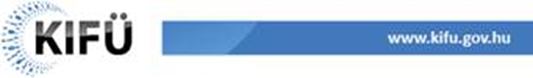 Köszönöm a figyelmet!www.kifu.gov.hu